Establishing Institutional Family Engagement in Research (FER) Programs: A ROADMAP
Rationale: FER seeks to forge mutually beneficial outcomes between lived experience, research, and clinical expertise. This requires an authentic and sustainable partnership between those with experience and those with expertise. This is not easy, and the road to develop comprehensive programs and an institutional culture that is conductive to FER is paved with many obstacles. It is not surprising, then, that while many guidelines and resources exist, only a handful of institutions have reached a high level of FER maturity and successful integration. 

Who should use the roadmap: This roadmap provides high-level guidance to guide institutions (e.g., research centers, hospitals, clinics) to develop or expand their FER programs and activities.

How to use the roadmap: Simply follow the 5 steps and refer to the table below. It is critical that the FER program establishment is done in partnership between researchers, family members, patients, and the institution’s executives.

Expected Outcomes: This will have a direct impact on the institutions themselves, as well as on researchers, families, and patients, who will benefit from building capacity within their institutions and thus form authentic and effective partnerships.
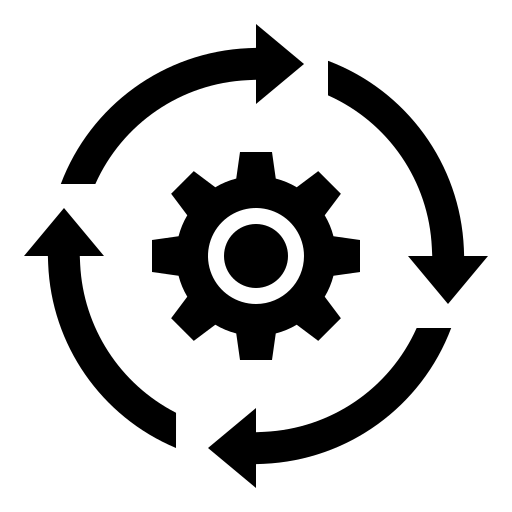 SUSTAIN
Conduct a program evaluation and accountability assessment, secure resources and funds, and develop resources for maturation.
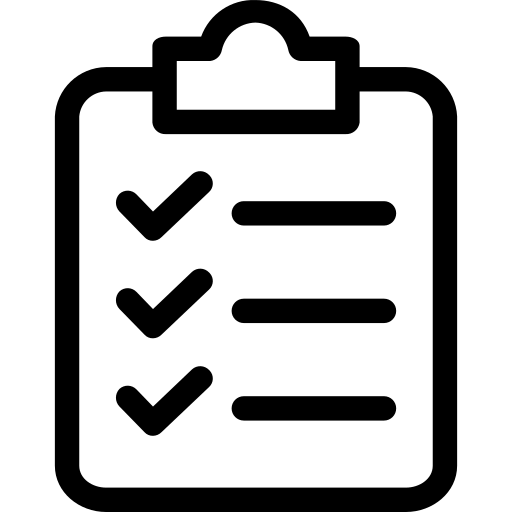 PREPARE
Outline your vision and specify your goals.
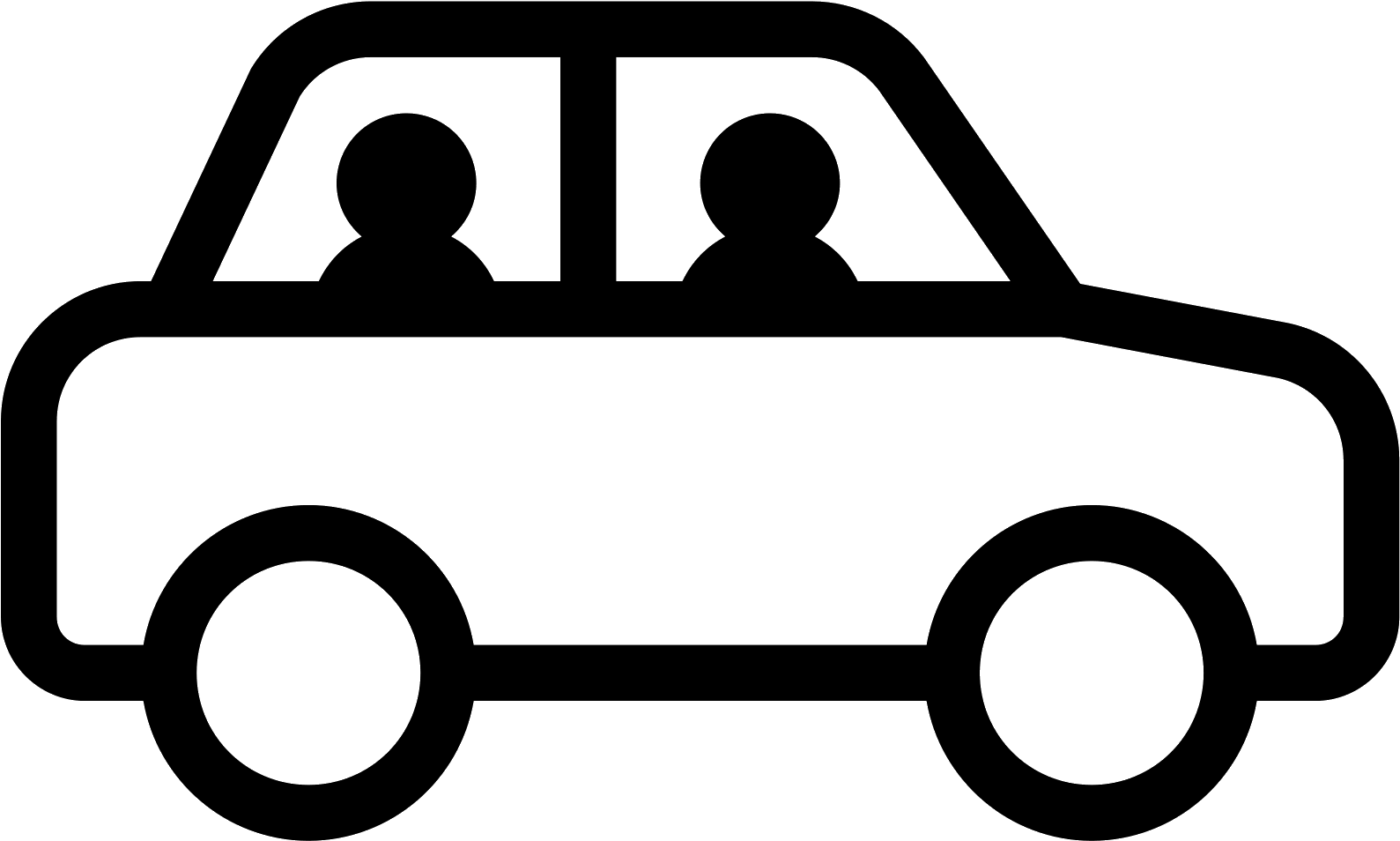 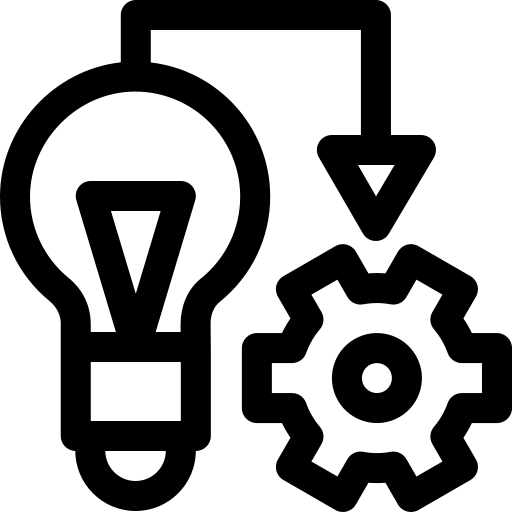 The driver seat may alternate between family members and researchers, but they’re in this together.
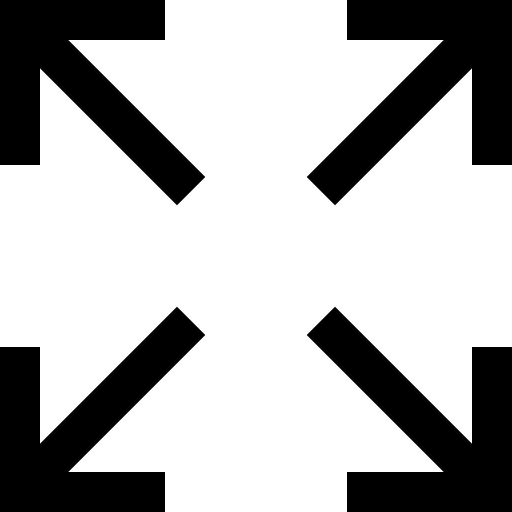 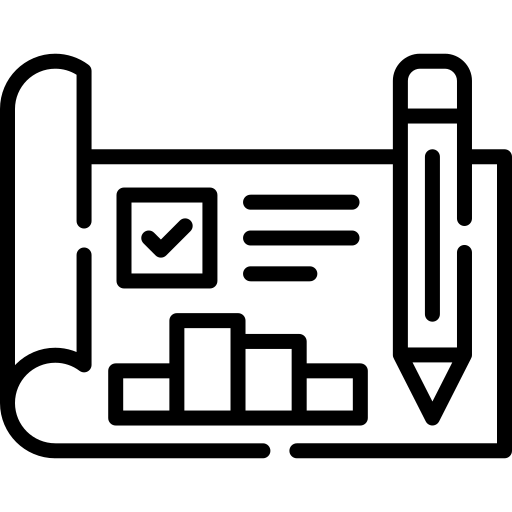 IMPLEMENT
Deploy initiatives, coordinate efforts, and carry out planned projects.
EXPAND
PLAN
Assess growth opportunities, training, secure resources for growth.
Develop a plan of action, conduct an environmental scan and needs assessment.
This resource was created as part of the McMaster University, CanChild, and Kids Brain Health Network Family Engagement in Research Certificate of Completion Program. Icons from Freepik, Kiranshastry and itim210. Copyright © 2021 (Jean-Christophe Bélisle-Pipon, Kimberly Courtney, Shelley Frappier, Alison Howie). All Rights Reserved.
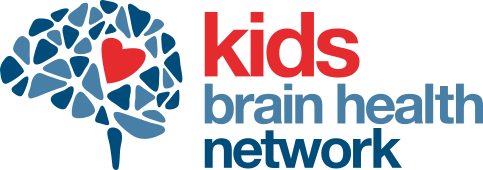 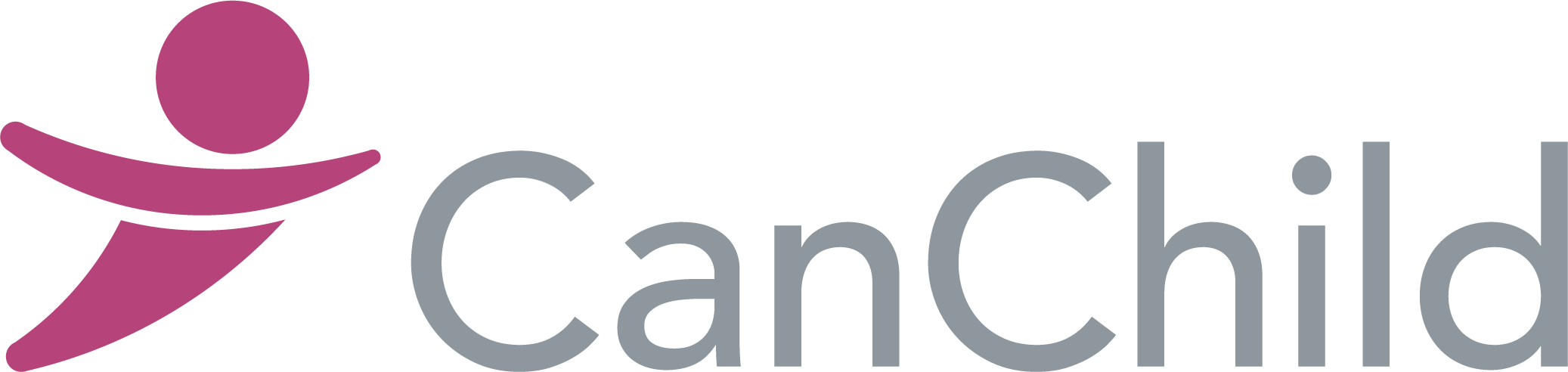 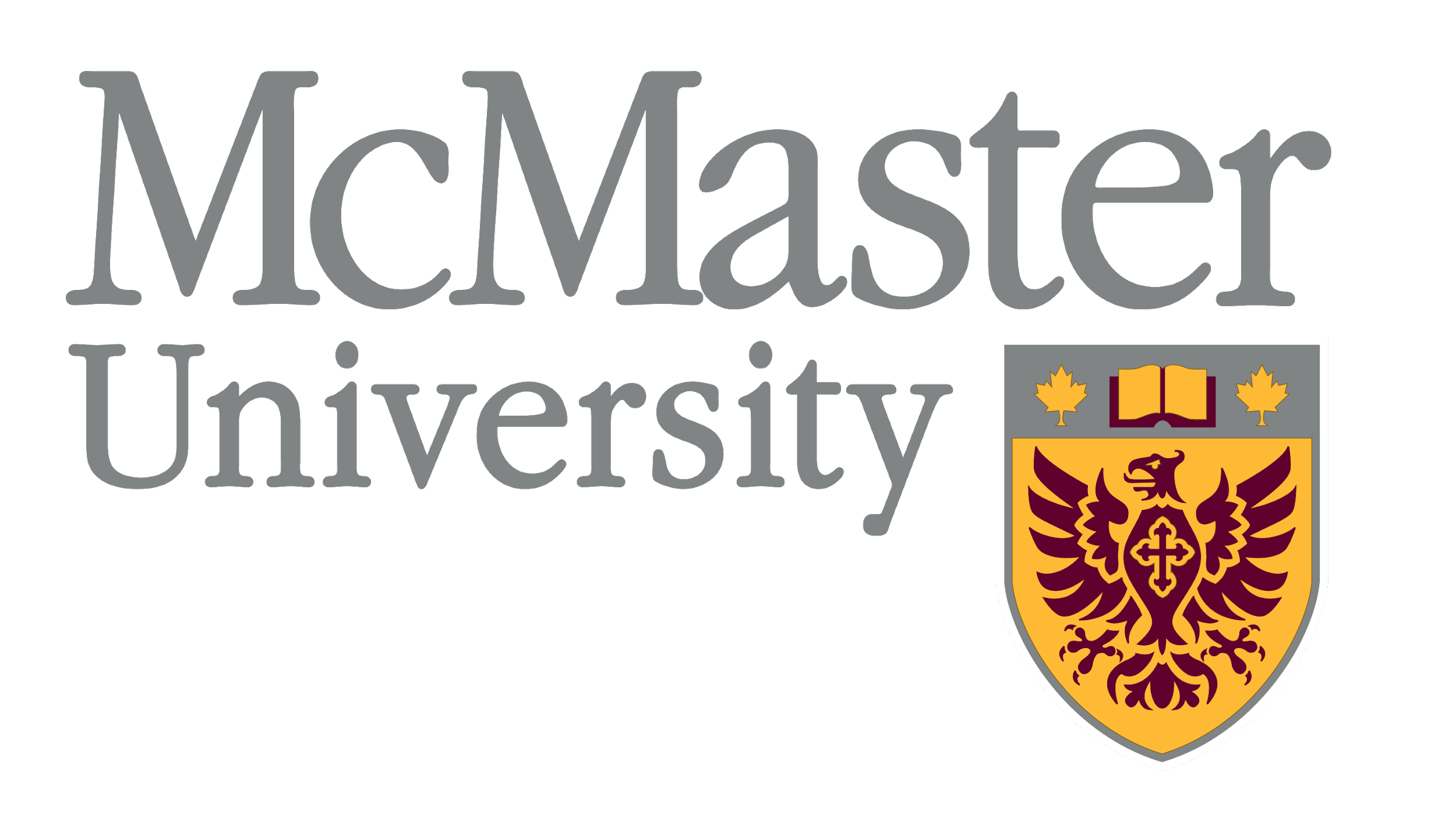 [Speaker Notes: Who is this for? If it’s researchers, webinar would be great
Could make one more plain language for pts and family members
Blog space – Rae has a space for this
Connie: I actually see the ideas from this document going into something like a "consultation guide" for other institutions who are "charged" with implementing FER
Change title and make it more clear about exactly who this tool is for and why they need it]